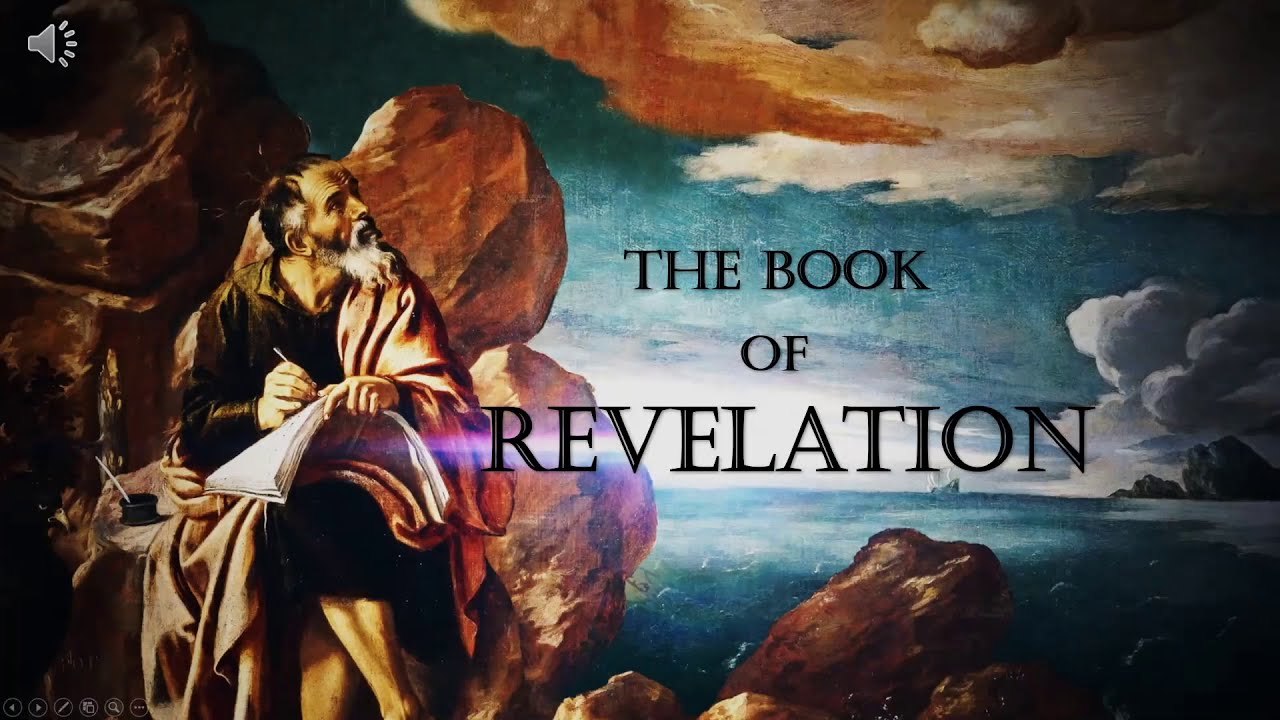 The Seven Trumpets of judgement
(Revelation ch 8-11)
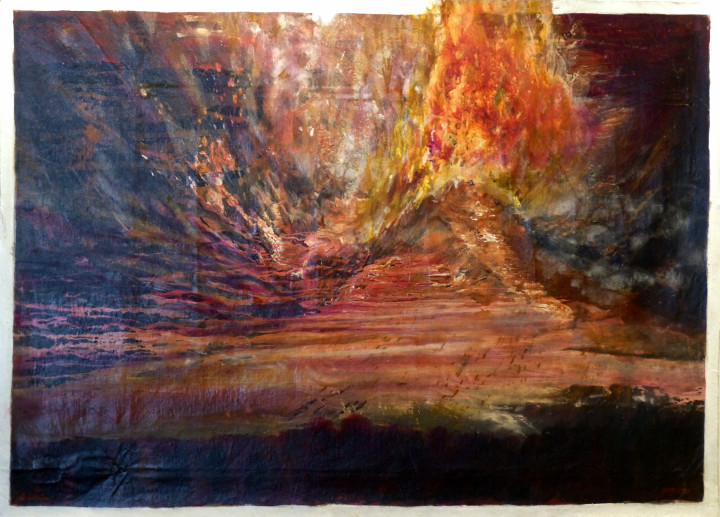 Revelation Recap
• Written by John, to encourage the persecuted Church and future generations of Christians
• Written to remind and reveal God’s character, purposes, and plans for redemption, restoration, and justice.
•  Dense with prophetic language (symbols and images, similes, hyperbole, wordplay, creative math, layered meanings, and mixed metaphors)
• Filled with references from all across the Bible, and the ancient world (think ‘easter eggs’ from scripture and past culture)
The Seven Trumpets of judgement
(Revelation ch 8-11)
Part 3
(Revelation 10:1-11)
1 Then I saw another powerful angel descending from heaven, wrapped in a cloud, with a rainbow above his head; his face was like the sun, and his legs were like pillars of fire.
2 He held in his hand a little scroll that was open, and he put his right foot on the sea and his left on the land.
3 Then he shouted in a loud voice like a lion roaring, and when he shouted, the seven thunders sounded their voices.
4 When the seven thunders spoke, I was preparing to write, but just then I heard a voice from heaven say,
“Seal up what the seven thunders spoke and do not write it down.”
5 Then the angel I saw standing on the sea and on the land raised his right hand to heaven 6 and swore by the one who lives forever and ever,
“There will be no more delay! 7 But in the days when the seventh angel is about to blow his trumpet,
the mystery of God is completed, just as he has proclaimed to his servants the  prophets.”
8 Then the voice I had heard from heaven began to speak to me again,
“Go and take the open scroll in the hand of the angel who is standing on the sea and on the land.”
9 So I went to the angel and asked him to give me the little scroll. He said to me,
“Take the scroll and eat it. It will make your stomach bitter, but it will be as sweet as honey in your mouth.”
10 So I took the little scroll from the angel’s hand and ate it, and it did taste as sweet as honey in my mouth, but when I had eaten it, my stomach became bitter.
11 Then they told me:

“You must prophesy again about many peoples, nations, languages, and kings.”
The Angel with the Little Scroll
(Revelation 10:1-7)
1 Then I saw another powerful angel descending from heaven, wrapped in a cloud, with a rainbow above his head; his face was like the sun, and his legs were like pillars of fire.
2 He held in his hand a little scroll that was open, and he put his right foot on the sea and his left on the land.
3 Then he shouted in a loud voice like a lion roaring, and when he shouted, the seven thunders sounded their voices.
4 When the seven thunders spoke, I was preparing to write, but just then I heard a voice from heaven say,
“Seal up what the seven thunders spoke and do not write it down.”
5 Then the angel I saw standing on the sea and on the land raised his right hand to heaven 6 and swore by the one who lives forever and ever,
“There will be no more delay! 7 But in the days when the seventh angel is about to blow his trumpet,
the mystery of God is completed, just as he has proclaimed to his servants the  prophets.”
Are you ready for
God to reveal Himself?
The Bittersweet Message
(Revelation 10:8-11)
8 Then the voice I had heard from heaven began to speak to me again,
“Go and take the open scroll in the hand of the angel who is standing on the sea and on the land.”
9 So I went to the angel and asked him to give me the little scroll. He said to me,
“Take the scroll and eat it. It will make your stomach bitter, but it will be as sweet as honey in your mouth.”
10 So I took the little scroll from the angel’s hand and ate it, and it did taste as sweet as honey in my mouth, but when I had eaten it, my stomach became bitter.
11 Then they told me:

“You must prophesy again about many peoples, nations, languages, and kings.”
What does it mean
to submit to God?
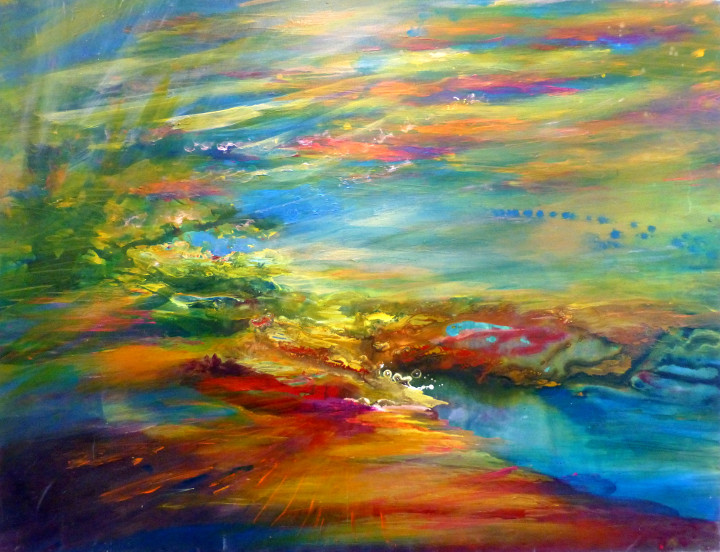 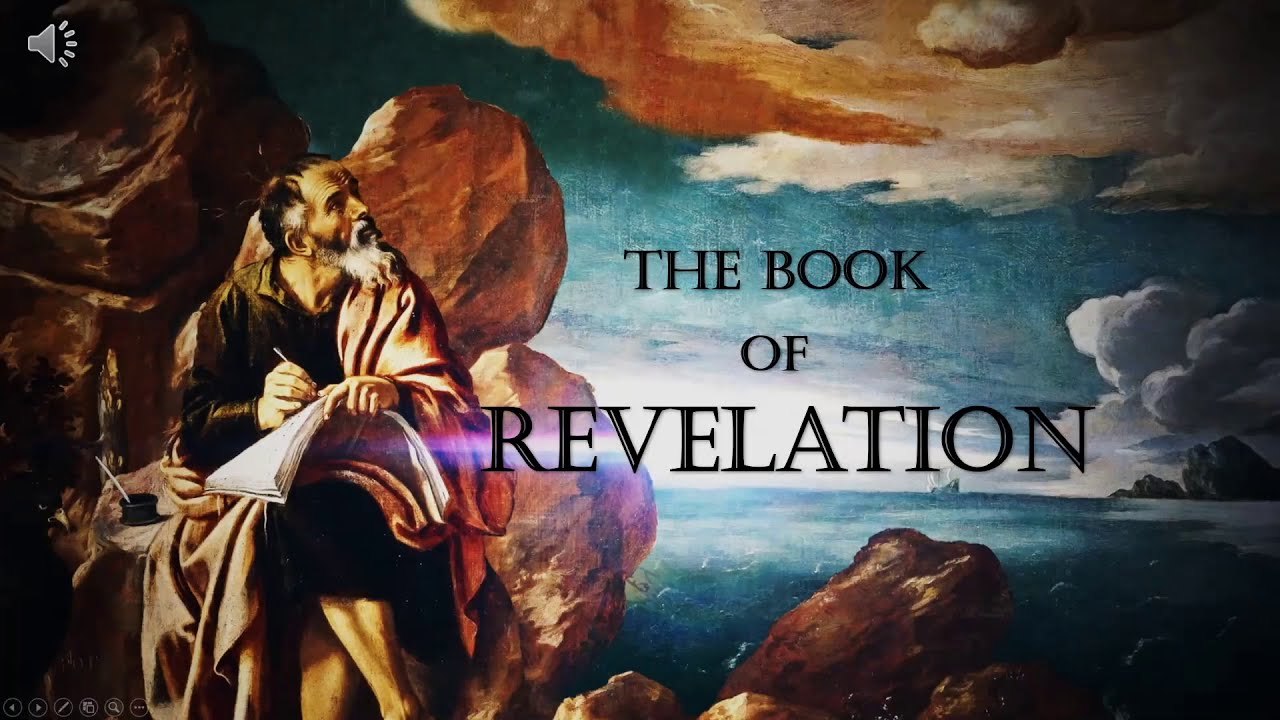